Challenge 1: Personal Branding
Docent: H. Liang
Klas: 2VBAC1D
Terugblik
Opdrachten
1.1 Kwaliteitenspel

1.2 Drijfverentest 

1.3 Studiekeuze interview
Titel van de presentatie
2 februari 2023
2
Week 2
Lesdoelen
Je kunt omschrijven welke competenties jij bezit en welke je moet ontwikkelen binnen de beroepscontext

Je kunt jezelf innovatief presenteren in het Nederlands

Je kunt gebruik maken van ICT- toepassingen

Je kunt op verschillende manieren mondeling communiceren in het Nederlands
Titel van de presentatie
2 februari 2023
3
Portfolio
Inleveropdrachten (OneDrive)
Opdracht 2.1 Venn diagram competenties

Opdracht 2.2 Vacature zoeken

Opdracht 2.3 SWOT
Titel van de presentatie
2 februari 2023
4
Competenties
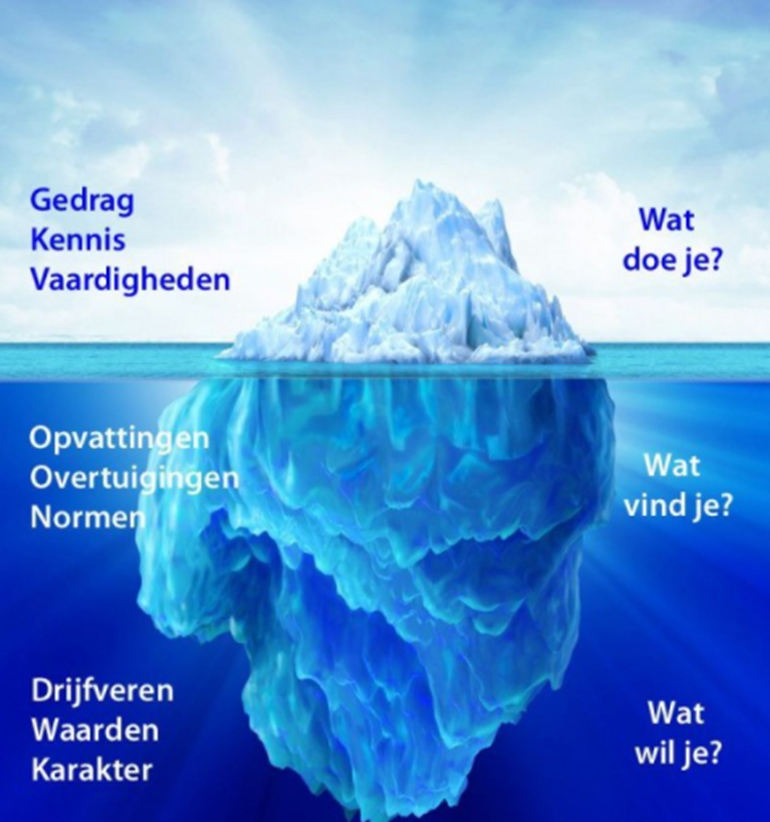 Drijfveren: de basis van hoe jij in het leven staat en wat voor persoon je bent bijv. Beloning, erkenning 

Kwaliteiten: positieve eigenschappen die je hebt 
	bijv. doorzetter, geduldig

Competenties: de verwachtingen die een organisatie voor jou als medewerker heeft in de functie die je uitvoert
	bijv. samenwerken, klantgerichtheid
Titel van de presentatie
2 februari 2023
5
[Speaker Notes: Een competentie kun je zien als de verwachtingen die een organisatie voor jou als medewerker heeft in de functie die je uitvoert. Iemand kan zich de gevraagde competentie(s) eigen maken door kennis en ervaring. Het ontwikkelen van de competitie gaat sneller en beter als de persoon daar talent voor heeft. Je kunt een competentie vergelijken met een ijsberg. Boven de waterspiegel zie je alleen de top: dat is alles aan je gedrag dat je kunt waarnemen. Onder water zit het grootste deel, de veroorzakers van je gedrag: kennis, vaardigheden, overtuiging, motivatie en intelligentie. Je waarneembare gedrag ontstaat uit de dynamiek van het natuurlijke gedrag (van onder water) en gewenst gedrag vanuit je omgeving.

Kwaliteiten zijn eigenschappen die iets zeggen over wie je bent, bijvoorbeeld ‘bescheiden’, ‘doorzetter’, ‘geduldig’, ‘speels’ of ‘dominant’. Het zijn persoonskenmerken, die in aanleg aanwezig zijn en je al vanaf je geboorte hebt. Ze staan los van wat je hebt aangeleerd. 

Competenties zijn een combinatie van kennis en vaardigheden.In de beroepsopleiding doe je kennis op en ontwikkel je vaardigheden om jouw toekomstige beroep goed te kunnen uitoefenen. Organisaties maken competentieprofielen om de verwachtingen, die bij de functie of rol horen, helder te krijgen. Ze geven hiermee aan welke kennis en vaardigheden je moet bezitten om een geschikte kandidaat te zijn.]
Opdracht 2.1 Venn diagram competenties
In een venndiagram worden overlappende cirkels gebruikt om de logische relaties tussen twee of meer verzamelingen te illustreren. In dit geval dus de eigen competenties en de beroepscompetenties. Idealiter overlappen een aantal competenties.
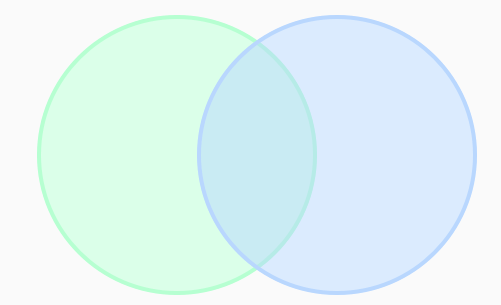 Titel van de presentatie
2 februari 2023
6
Opdracht 2.1 Venn diagram competenties
Maak, op basis van de lijst met competenties, 2 rijtjes  zie bijlage studentenhandleiding voor competenties 

Rijtje 1:  competenties die bij jou persoonlijk passen, ongeveer 3
Rijtje 2: competenties die passen bij het beroep waarvoor je wordt opgeleid, ongeveer 3


Maak een Venn diagram van jouw persoonlijke competenties, de competenties die je nodig hebt voor het beroep waarvoor je opgeleid wordt en de overlap hiertussen.
Titel van de presentatie
2 februari 2023
7
Wanneer is het goed?
Titel van de presentatie
2 februari 2023
8
Opdracht 2.2 Vacatures zoeken
Ga op zoek naar vacatures in jouw vakgebied. Je kunt vacatures zoeken op websites zoals Indeed of de Nationale Vacaturebank, maar denk ook aan minder voor de hand liggende opties, zoals sociale media. Of kijk eens op de website van je favoriete bedrijf. Wie weet staat er een vacature open. 


Selecteer twee vacatures die geschikt voor je zijn op basis van jouw competenties en de beroepscompetenties. 
Plak de vacaturetekst in een Word-document en beantwoord per vacature de volgende vragen:
Zijn er zaken benoemd die jij belangrijk vindt en zoekt in een baan? Zoals werksfeer, salaris, reiskostenvergoeding en opleidingsmogelijkheden?
Kijk wat voor eigenschappen er in de vacature staan. Benoem per eigenschap waarom je denkt dat die belangrijk is voor deze functie.
Welke van de twee vacatures sluit het beste aan bij jouw eigenschappen, en waarom denk je dat?
Zou jij op deze vacature ook solliciteren? Waarom wel of niet?
Titel van de presentatie
2 februari 2023
9
[Speaker Notes: Nu studenten de eigen competenties en de competenties van het beroepsprofiel onderscheiden hebben, gaan ze op zoek naar vacatures die aansluiten bij deze competenties.]
Wanneer is het goed?
Titel van de presentatie
2 februari 2023
10
Opdracht 2.3 SWOT-analyse opstellen
Studenten stellen zelf een SWOT op over hun sterktes en zwakten ten opzichte van het beroepsprofiel. De onderzoeksgegevens voor de persoonlijke SWOT van de studenten zijn: de kwaliteiten, drijfveren,valkuilen competenties en beroepscompetenties die afgelopen lessen in kaart gebracht zijn.
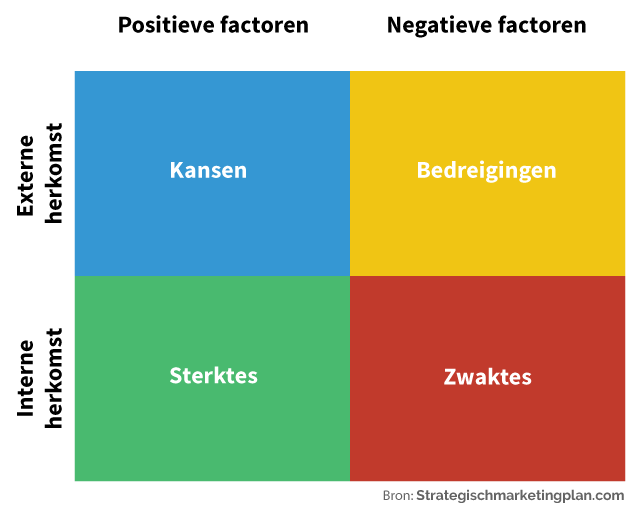 Titel van de presentatie
2 februari 2023
11
Wat is een SWOT-analyse
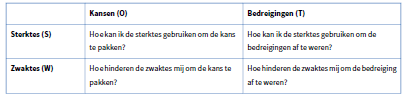 Titel van de presentatie
2 februari 2023
12
[Speaker Notes: Inmiddels heb je ontdekt wat jouw unieke kwaliteiten en drijfveren zijn.Je weet wie je bent, en waarom je iets wilt bereiken. Hoe je dat gaat doen? Daar heb je misschien nog wat meer antwoorden voor nodig. Het is handig om een sterkte-zwakteanalyse te maken, de zogenaamde ‘SWOT-analyse’. Een bedrijfskundig model dat de sterktes en zwaktes van een bedrijf analyseert en de kansen en bedreigingen vanuit de omgeving in kaart brengt.Jouw sterkte-zwakte analyseDe SWOT-analyse maakt het makkelijker om keuzes te maken. Niet alleen voor bedrijven maar ook voor jou als individu. Door je eigen sterkte-zwakteanalyse te maken, vergroot je je persoonlijke zelfbeeld. Je krijgt inzicht op je mogelijkheden, kansen en je te ontwikkelen punten. Reuze handig als je gaat solliciteren!Altijd zijn daar weer vragen als: ‘Waar ben je goed in? Waarom moeten we voor jou kiezen? Wat zijn je ontwikkelpunten?’ Wel zo fijn als je antwoorden paraat hebt. 
Je kracht is je zwakte en je zwakte is je kracht Aan welke gedragingen van jezelf heb je een hekel? Dit kan van alles zijn. Misschien baal je wel eens dat jij je mond niet open doet wanneer er een vraag in de klas wordt gesteld, waarvan jij het antwoord weet. Je wilt wat zeggen en toch doe je het niet. Om hier verandering in te brengen, is de eerste stap dat jij je realiseert dat je ‘mond dichthouden’ wellicht voortkomt uit een kwaliteit als bescheidenheid of geduld. ‘Ik ben bescheiden,’ klinkt heel anders dan: ‘Ik trek nooit mijn mond open’. Kwaliteiten kunnen je valkuil worden. Doorzettingsvermogen (kwaliteit) kan omslaan in teveel van jezelf vragen waardoor je slecht kan stoppen en pas opgeeft als je er bij neervalt (valkuil). Je kan je ook ergeren aan anderen mensen. Welke kwaliteit schuilt daarin? Waar de een geduld ziet, ziet de ander passiviteit. Waar de een flexibiliteit ziet, ziet de ander chaos. Waar de een grenzen stelt, vindt de ander hem/haar egoïstisch.  Kansen en bedreigingen in je omgevingTot zover je sterkte-zwakteanalyse. Laten we nu eens kijken welke kansen en bedreigingen er in je omgeving zijn. Het gaat hier dus niet om jouw kwaliteiten en vaardigheden, maar om externe kansen en ontwikkelingen  en bedreigingen in je omgeving. Ben jij bestand tegen alle invloeden van buitenaf? Laat jij je beslissingen leiden door wat jij het leukste vindt? Pas jij je vaak aan bij familie of vrienden? Wanneer speelt geld een rol in jouw beslissing? In hoeverre laat jij je leiden door geloof of religie? Moet bij jou een activiteit altijd iets opleveren?]
Persoonlijke SWOT- analyse
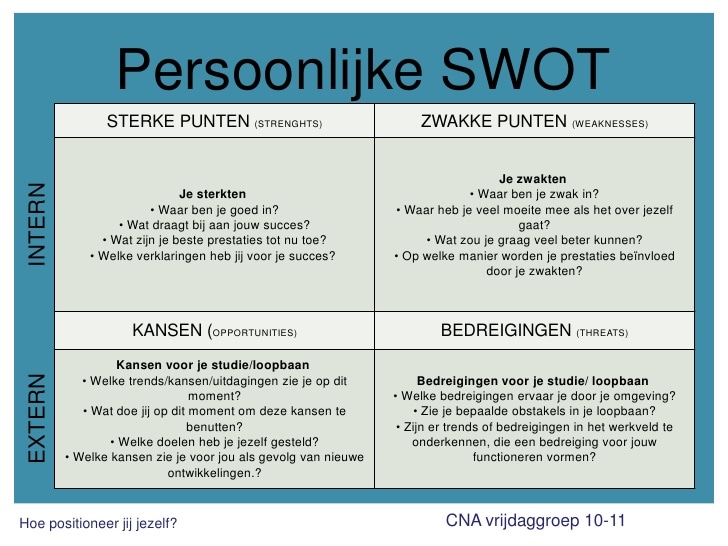 Titel van de presentatie
2 februari 2023
13
THEORIE: SWOT-ANALYSE
Weet je niet meer wat een SWOT-analyse is? Bekijk dit filmpje:
Jouw persoonlijke SWOT - YouTube
Wanneer is het goed?
Titel van de presentatie
2 februari 2023
15
De eerste indruk
Waarom is een eerste indruk belangrijk?

Hoe kan je het best een eerste indruk maken?

Welke eerste indruk had je van de docent die nu les geeft?


Tips voor een perfecte eerste indruk | Manpower – YouTube


De eerste indruk telt. Maar klopt die indruk wel? In de introductievideo testen ze het uit. Mensen worden als slim gezien omdat ze een bril dragen. Echter, dit zegt natuurlijk niks over je intelligentie. Toch doen we op basis van het uiterlijk van iemand anders allerlei aannames.
Titel van de presentatie
2 februari 2023
16
Oordelen
Welk (voor)oordeel had jij van de persoon die naast je zit?

Experiment: twee klassen beoordelen elkaar op uiterlijk - YouTube
Titel van de presentatie
2 februari 2023
17
Een rijtje van de klas
Sta op! 

Ga op volgorde staan van klein naar groot
Ga op volgorde staan van jong naar oud
Ga op alfabetische volgorde staan op basis van je voornaam
Ga op alfabetische volgorde staan op basis van je achternaam
Kies een student uit de klas die de rij maakt op basis van ……..
Titel van de presentatie
2 februari 2023
18